LING/AFAMAST 5501
AN INTRO TO AFRICAN AMERICAN ENGLISH
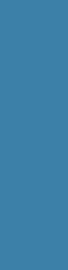 LEARN TO…
Understand and describe linguistic features that distinguish African American Language (AAL) 
Understand the socio-historical background surrounding AAL’s emergence
Describe and critique competing hypotheses regarding AAL’s origins and development
Identify and counter common myths about AAL
Understand how the place of AAL in African American life is shaped by cultural values, language ideologies and attitudes, and other social factors

AN OPPORTUNITY TO…
Undertake independent research related to AAL that also supports your own research program
Reflect critically on your own language attitudes and patterns of language use
DR. JOY PELTIER
Peltier.33@osu.edu

Autumn 2025
Mon/Wed 12:45-2:05pm
Oxley Hall, Room 103